Editing Wikipedia
Community Payback for undergraduates

CC-BY-SA-3.0 Steve Cook (www.polypompholyx.com)
© London Borough of Hammersmith and Fulham
Wikipedia five pillars (5P)
Encyclopaedia
Notable topics
No original research (NOR)*
Neutral point of view (NPOV)
Verifiability (refs)
Free content
Anyone can edit
No copyright infringements
Be civil
No firm rules
http://en.wikipedia.org/wiki/Wikipedia:Five_pillars
2
[Speaker Notes: * No original research means no 'new' data, i.e. you should not be presenting un-peer-reviewed data you have collected personally and want to 'publish'. It does not mean 'no journal articles'.]
Creating an account
English Wikipedia
DO NOT USE YOUR COLLEGE USERNAME OR PASSWORD
http://en.wikipedia.org/w/index.php?title=Special:UserLogin&type=signup
3
Edit a page in the edit tab
Edit tab
Wiki mark-up into the textbox widget
Summary of your edit into text widget
Text you submit is irrevocably released to the world
Free for others to use and modify
But the authorship must be credited
http://en.wikipedia.org/wiki/Wikipedia:FAQ/Editing
4
Open sandbox
Use your sandbox
Create a draft of your article in your sandbox
Use the Preview when editing live pages
History updated with each Save
Save
Preview
5
Basic article layout
Article title
Lead section (intro)
'''First mention of title''' in leader
Sections
==Section==
Subsections
===Subsection===
Notes & references
==References==
{{Reflist}}
External links
==External links==
* [http://example.com/link Text]
* [http://example.com/foobar Blah]
http://en.wikipedia.org/wiki/Wikipedia:Manual_of_Style
6
Wiki mark-up for text formatting
http://en.wikipedia.org/wiki/Help:Wiki_markup
http://en.wikipedia.org/wiki/List_of_XML_and_HTML_character_entity_references
7
[Speaker Notes: Tables are also possible. I leave it up to you to look up the syntax if you need it.]
Wiki mark-up for linking and images
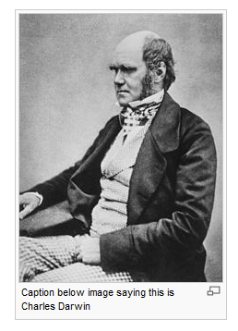 Public domain image
http://en.wikipedia.org/wiki/Help:Wiki_markup
8
Wiki mark-up for references*
Oceania has always been at war with Eastasia
<ref name="Goldstein1984">
{{Cite journal | author=Goldstein E | title=The theory and practice of oligarchical collectivism | journal=[[Journal of the Brotherhood]] | volume=1 | year=1984 | pages=1-666 | doi=mini.luv/eablair.1949 }}
</ref>

==References==
{{Reflist}}
9
[Speaker Notes: *If you want to use a reference twice in the same article, do not type it twice, use:

<ref name="Goldstein1984">{{Cite journal | blahblahblah }}</ref>

the first time, and then use

ref name="Goldstein1984" />

the second time. The name attribute of the ref tag is not compulsory, but I advise you to use it for all your references, so it's easier for other editors to recite your citations.]
Replicate the page below*
"Contents" is added automagically
Internal link to "Wood preservation"
Subscripts
Bold
Heading
Subheading
Internal link (no article)
Italics
HTML right-arrows
Heading
Image link to "Pentachlorophenol-structure.png"
Heading
Bullets
"References" formatted automagically, but you need to create the reference in the body-text
External link to http://water.epa.gov/drink/contaminants/basicinformation/pentachlorophenol.cfm
10
[Speaker Notes: *Note that this 'article' breaks the manual of style conventions in that it has a heading at the top, rather than a leader section.]
Selecting a page to edit
Open talk (discussion) tab
Edit tab
Start from a stub
http://en.wikipedia.org/wiki/Category:Biology_stubs
http://en.wikipedia.org/wiki/Category:Enzyme_stubs
http://en.wikipedia.org/wiki/Category:Plant_stubs
…or improve a pre-existing article
Approve intended page with me via BlackBoard
http://en.wikipedia.org/wiki/Wikipedia:WikiProject_Stub_sorting/Stub_types#Science
11
Scan the history
View history
Choose an article that is not being heavily edited by others already
Scan through past edits
Mostly bots? [automated edits]
Quiet?
12
Discuss your edit in the talk tab
Read the talk page
Introduce yourself
State that you plan on editing it
Sign off comments with
~~~~
 Inserts
Username (talk) datetime
Necessary for 'be civil'
13
Uploading your own images*
Select file on local drive
Give the file a descriptive name:
"70S ribosome in elongation phase (Pymol rendering)" not "ribosome"
Summary: author, source, etc
Licence
http://en.wikipedia.org/wiki/Wikipedia:Uploading_images
http://en.wikipedia.org/wiki/Special:Upload
14
[Speaker Notes: * You won’t be able to upload images until you have committed 10 edits, so I suggest you find ten WP articles with typos to correct!]
Image licensing*
Images must be
Public domain, or
YOUR OWN LICENSED WORK
e.g. Creative Commons CC-BY-SA-3.0
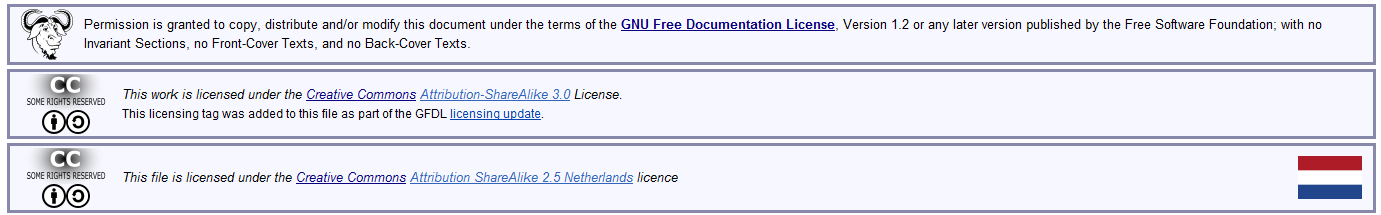 http://en.wikipedia.org/wiki/Wikipedia:Image_copyright_tags
15
[Speaker Notes: * You must NOT upload copyrighted material, or any images from journals. Images should be self-penned and/or public domain.]
Acceptable images
OK
Not OK
Wikimedia Commons
Self-penned/photo-ed images
SVG maps made with Inkscape
Pymol-generated images from RCSB PDB files
United States Government (NASA, CDC, etc) – images are generally public domain
Images from journals or books
Slavish copies of images from journals or books
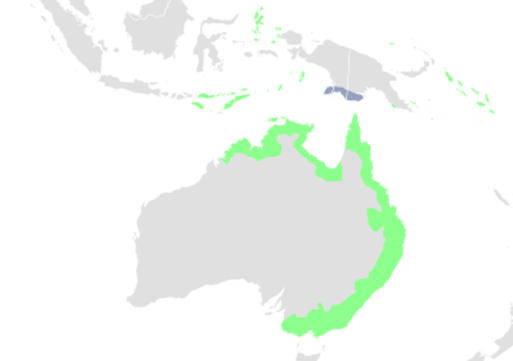 Ant24788@Wikimedia
CC-BY-SA-3.0
http://commons.wikimedia.org
http://commons.wikimedia.org/wiki/File:BlankMap-World6.svg
http://www.rcsb.org/pdb/home/home.do
http://inkscape.org/
16
Taxoboxes and other boxen
{{Taxobox
| image = Drosera aliciae.jpg
| image_width = 230px
| regnum = [[Plant]]ae
| unranked_divisio = [[Flowering plant|Angiosperms]]
| unranked_classis = [[Eudicots]]
| unranked_ordo = [[Core eudicots]]
| ordo = [[Caryophyllales]]
| familia = [[Droseraceae]]
| genus = ''[[Drosera]]''
| species = '''''D. aliciae'''''
| binomial = ''Drosera aliciae''
| binomial_authority = [[R.Hamet]] (1905)
}}

Other boxes exist for genes, enzymes, etc
Polypompholyx@Wikimedia
CC-BY-SA-3.0
http://en.wikipedia.org/wiki/Template:Taxobox/doc
17
Caveat editor
WikiProjects
Beware toe-treading
Conform to applicable WikiProject standards
Plagiarism and self-plagiarism
You MUST NOT plagiarise your own essays, etc.
(or anyone else's, obviously)
Commit your edit whilst logged in
Otherwise it'll be anonymous!
http://en.wikipedia.org/wiki/Wikipedia:WikiProject_Molecular_Biology
18
Audience?
You need to judge how to pitch it
You are not writing a UG essay
Who is likely to Google/read it?
General science audience is a default
Quality links may be more important than excruciating detail
19